LINKs mandat
3
[Speaker Notes: Bidra til å nå UiOs strategiske mål om å være en fremragende utdanningsinstitusjon
Sterk faglig forankring, forskningsbasert, innovasjonsrettet og utviklingsorientert
6 oppgaver]
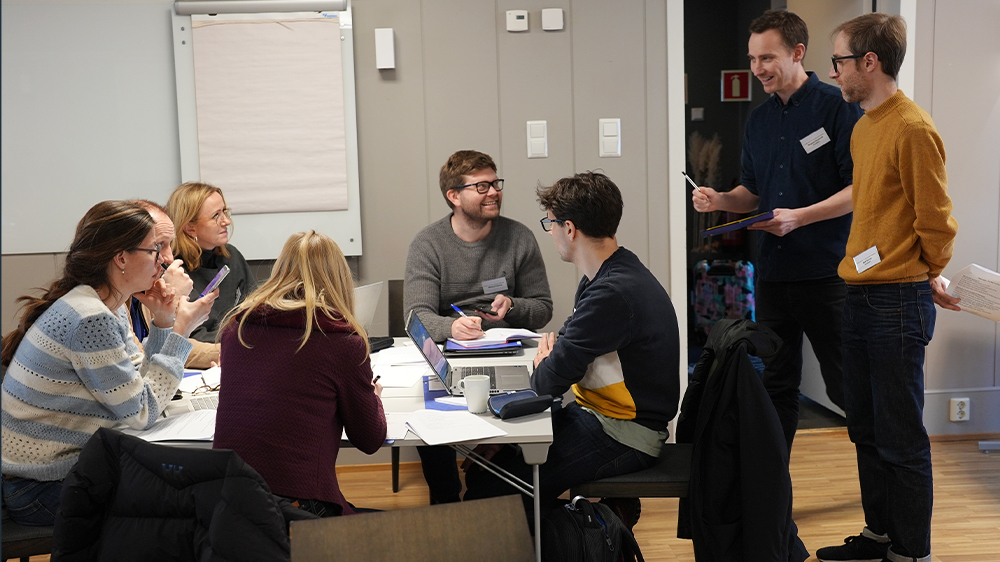 UNIVERSITETSPED.KURS
4
[Speaker Notes: Kursvirksomheten – en av seks oppgaver, en virksomhet som har vokst, stor etterspørsel, 300 deltakere i 10 ulike kurs i 2022 – 300 som ikke fikk plass – fremover: kan med fordel utvides. Nytt: Redesignes, mer effektivt, mer teknologi, etter- og videreutdanning og internasjonalt samarbeid]
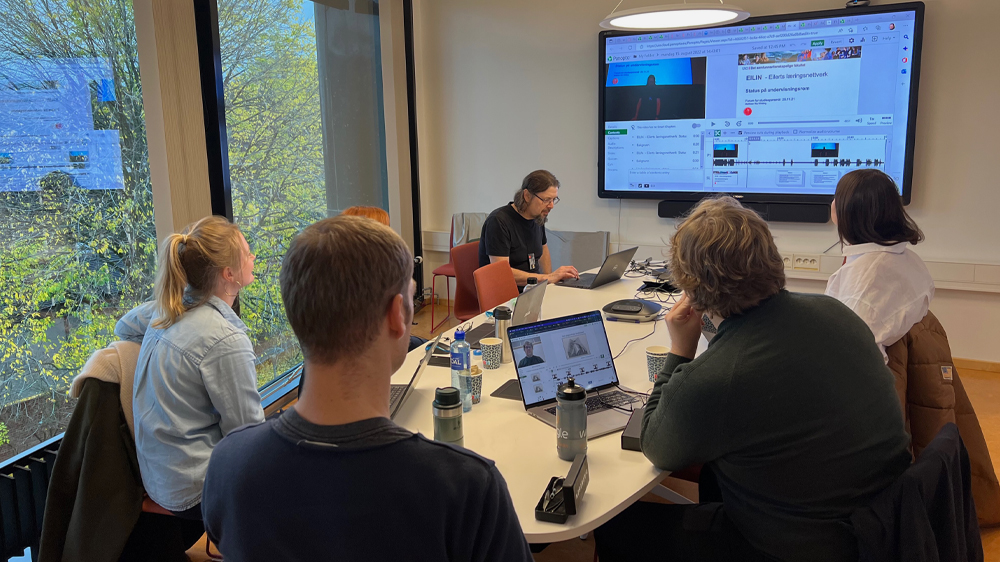 PEDAGOGISK BRUK 
AV TEKNOLOGI
5
[Speaker Notes: Tilbyr tjenester, kurs og rådgivning – eksempler er SKI-TU, Canvas kjerneteam, nettverk for medieprodusenter ved UiO. Nye satsinger: utvikler videoessay som læring- og vurderingsform, leder SIKTs arbeidsgruppe for video i undervisning, nytt nettverk med Studieadm og USIT om AI, deltar i prosjekt DLM 2030, egen modul om video i undervisning i kurstilbudet – teknologi som tema på Utdanningskonferansen?]
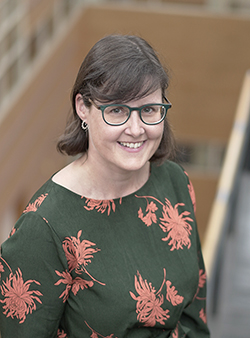 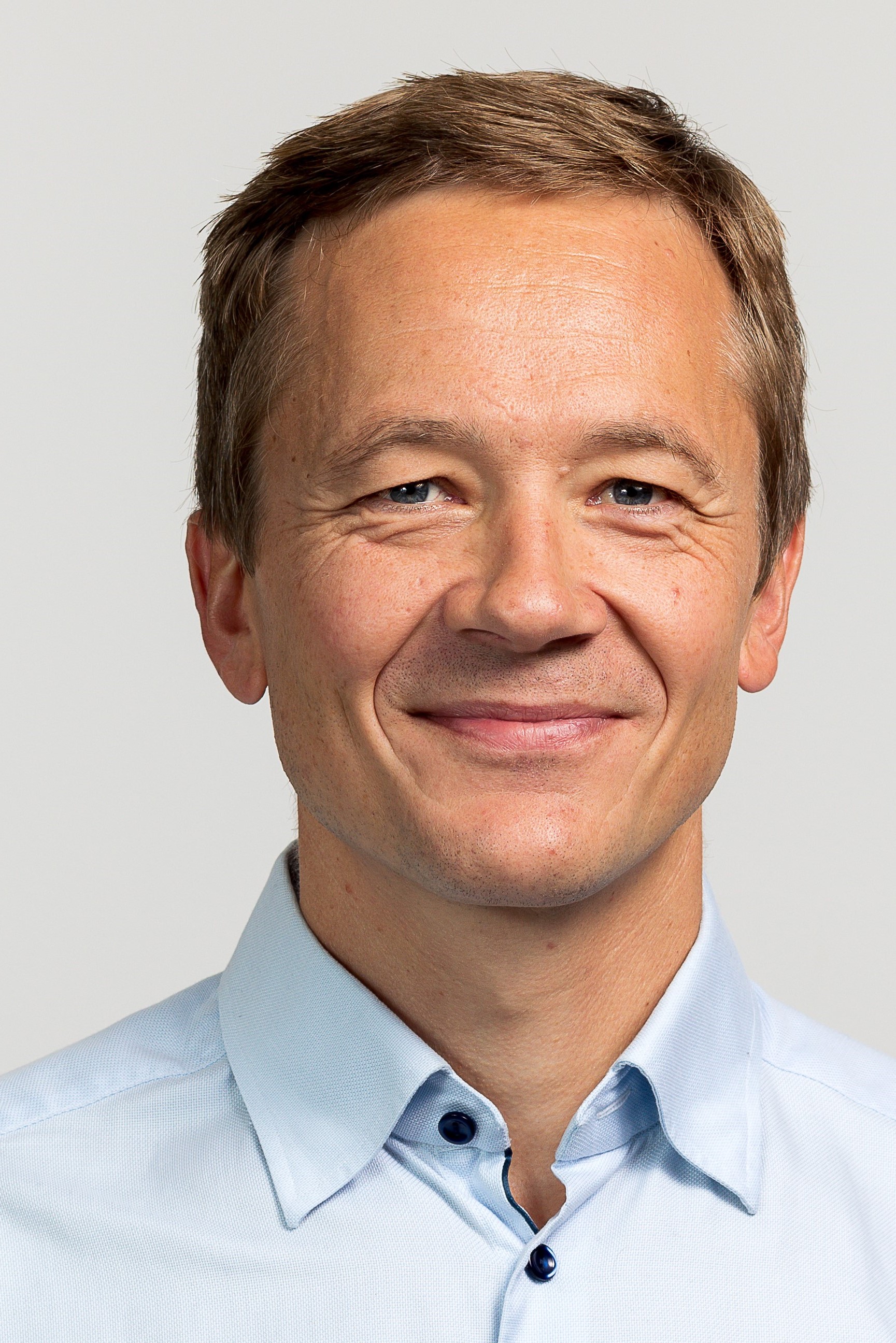 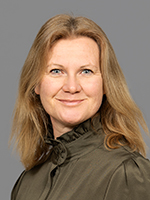 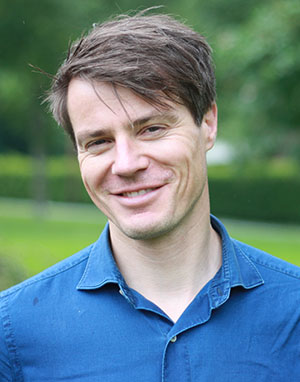 KONSULTASJON
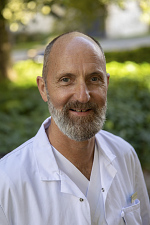 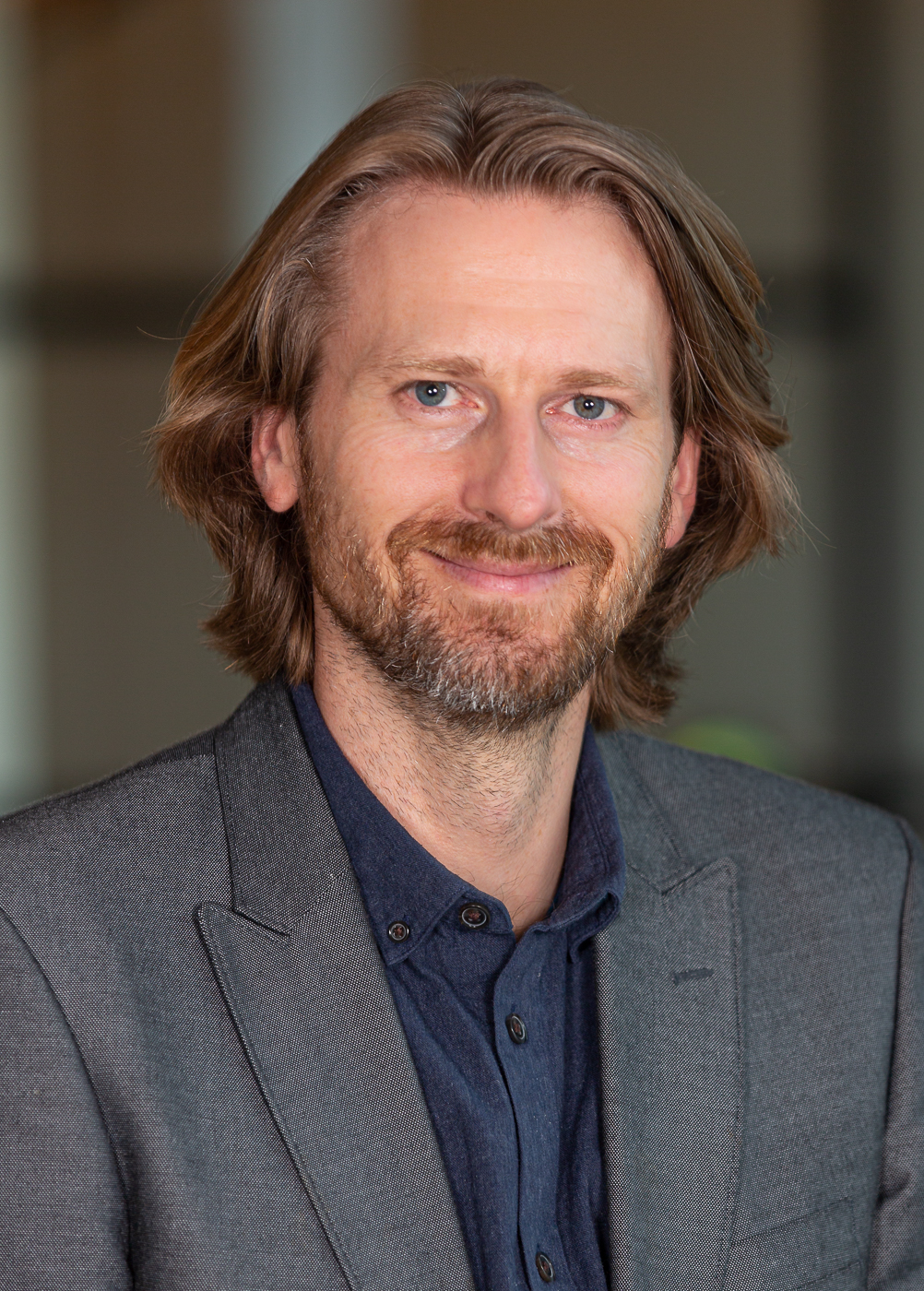 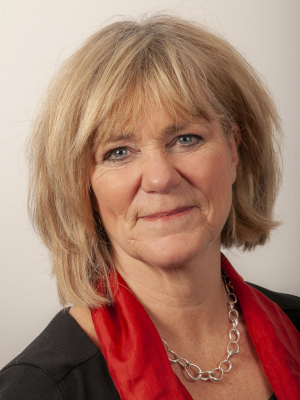 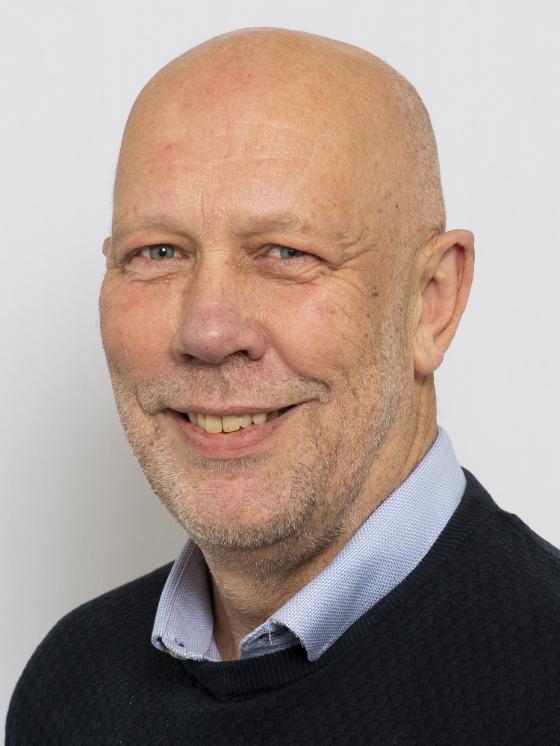 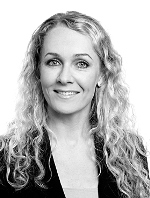 6
[Speaker Notes: Samarbeider med alle fakultetene, UB og sentrene pluss museene – semestervise møter, lokalt forankrede utviklingsprosjekter og felles eksternt finansierte prosjekter, fakultetsvise uhped tilbud – fremover – ønsker større strategiske satsinger forankret på fakultetene]
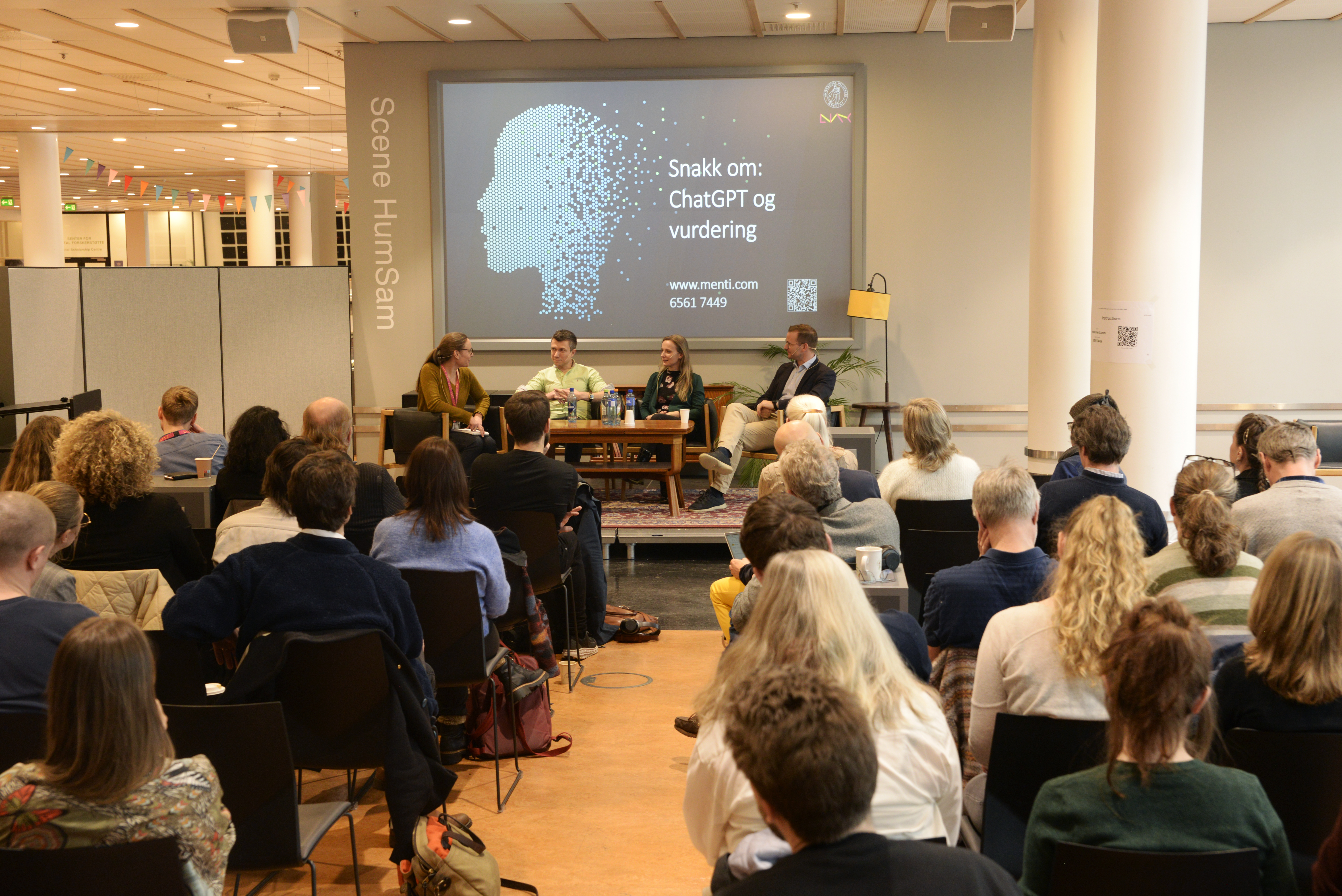 UTVIKLINGSPROSJEKT
7
[Speaker Notes: Eksternt finansierte forskningsprosjekter og utviklingsprosjekter forankret i fagmiljøene, også eksternt finansiert gjennom HK-dir, en lang rekke videoprosjekter i fagmiljøene – satsing: deltar i utvikling av meritteringsordningen, utviklet BU, utviklet opplegg for læringsassistenter, initiativ til å lage nettverk blant læringssentre i Circle U – møte i mai i Oslo]
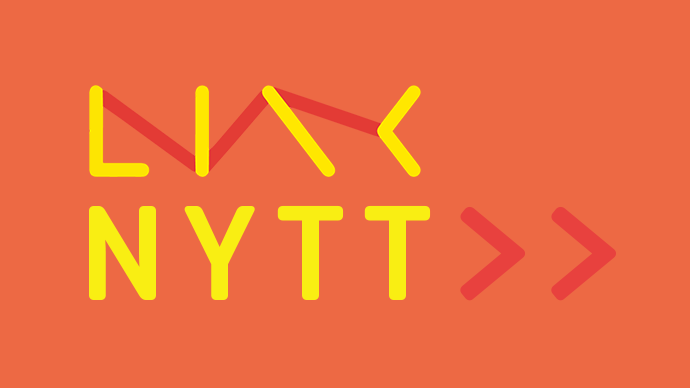 INFORMASJON
8
[Speaker Notes: Sprer informasjon gjennom LINK nytt, arrangementene Snakk OM, deltar i debatter, satsinger: flere aktuelt saker, mer dybde, samarbeide med læringsenhetene om arrangementer, sosiale medier.]
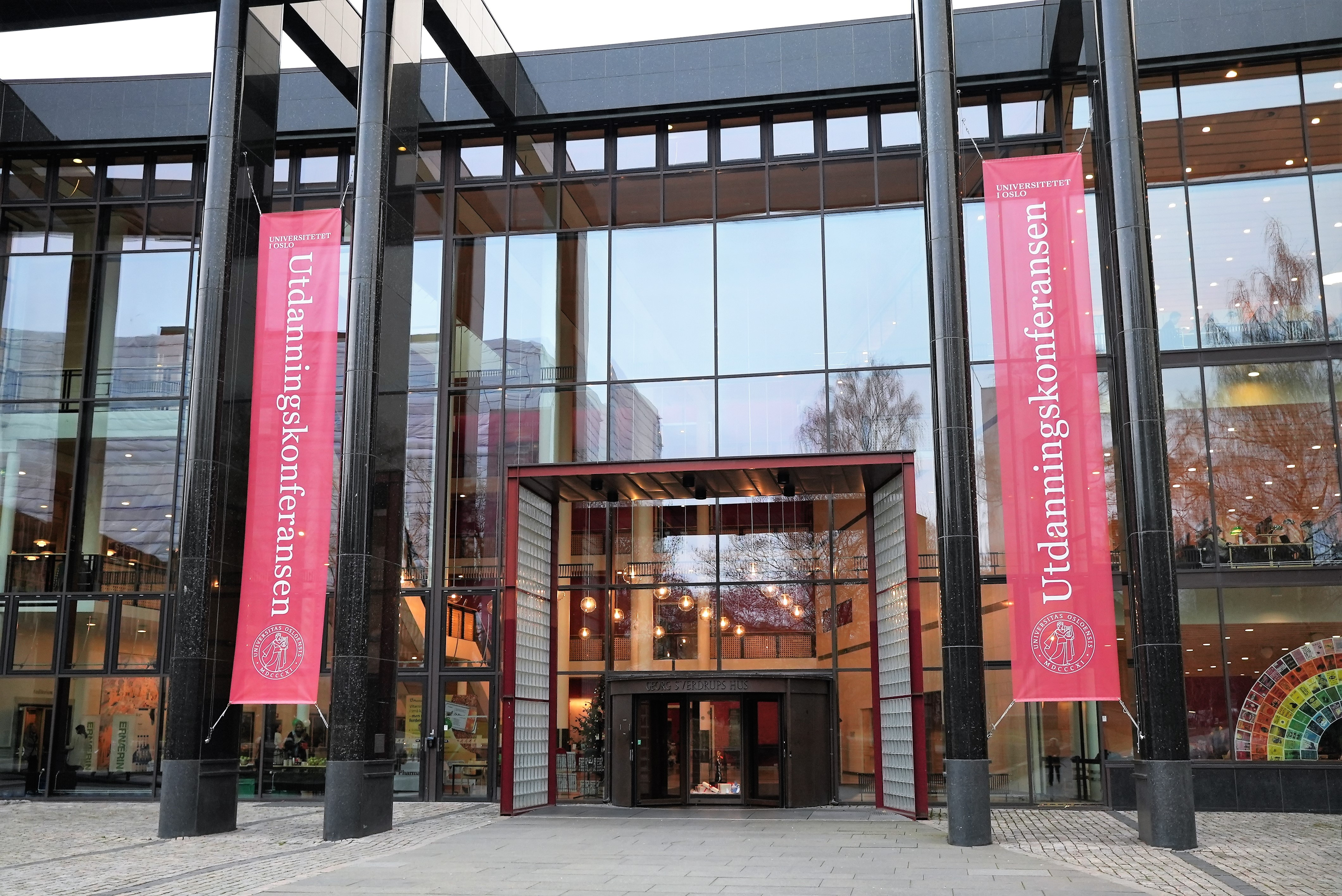 PÅDRIVER
9
[Speaker Notes: Pådriver: SFU søknader, samarbeid med PA, nettverk av læringssentre, Circle U nettverk, nasjonal tilstedeværelse UH-ped nettverk, FUN styre, programråd for læringsfestivalen, arrangør av SIKT konferanse, ny førsteam mer forskning på egen praksis, mer analyse, nytt AI nettverk, redesign, EVU, internasjonale kurs, promotere BU internasjonalt og bruke i kursene, utnytte tverrfaglig kompetanse, samarbeide med PA og PIN pluss fakulteter om redesignet, samarbeide mer med studenter, styrke formidlingsfunksjonen og synliggjøring av LINK, aktører utenfor UiO]
NOKUT 2023
Betydelige aktivitet ved LINK knyttet til læringsmiljøet, inkludert kurs, seminarer og workshops om teknologi og pedagogiske perspektiver. 

LINK tilbyr også veiledning i prosjekter og skaper felles møteplasser for undervisere på tvers av fakultetene. 

Flere initiativer for å øke studentmedvirkning i utdanningene

LINK kan bli mer kjent internt på universitetet

Formidle metodene LINK utvikler for læring, spesielt metodene for økt studentmedvirkning.
10
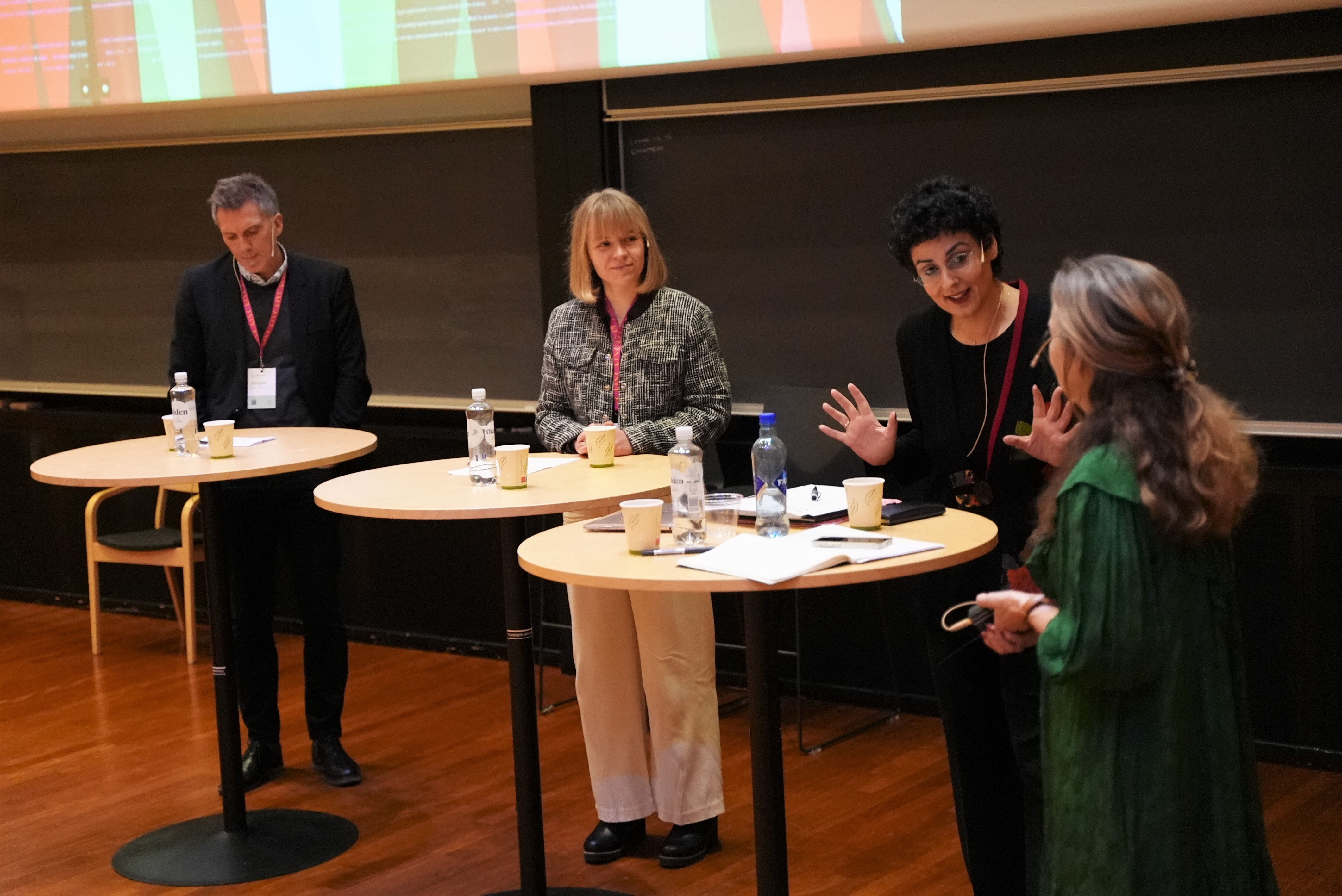 ØKT SYNLIGHET
11
11
[Speaker Notes: Økt synlighet – utvikle LINK nytt til et fagblad, redesigne nettsider, profilere bredde av kompetanser og aktiviteter, mer aktivitet i sosiale medier, internasjonale nettverk, mer formidling på internasjonale konferanser]
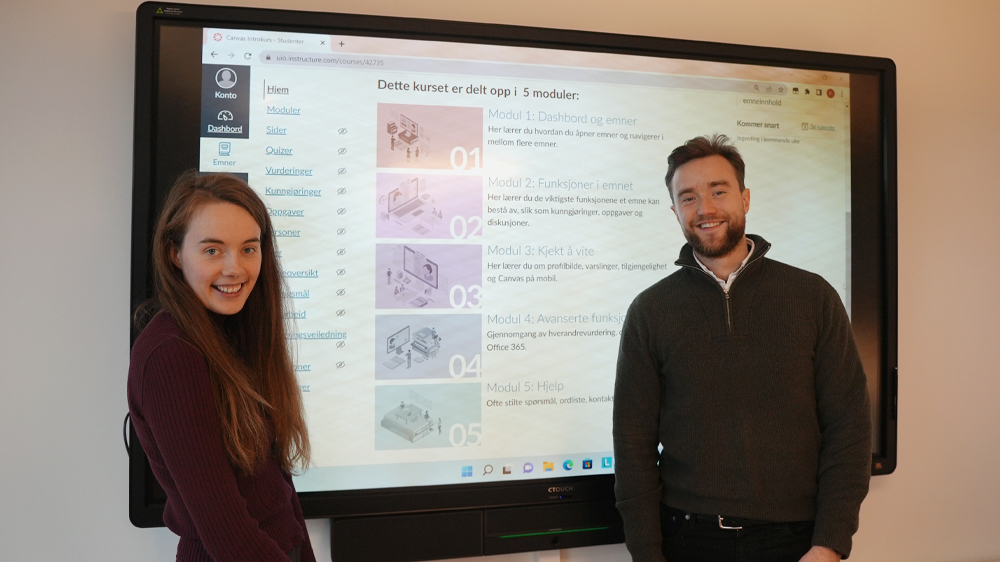 MER STUDENT-
INVOLVERING
12
[Speaker Notes: Mer studentinvolvering – mer aktivitet i læringsassistent nettverket, regelmessige møter med student parlamentet, deltar I LMU, læringsassistenter i kursene]
FORSKENDE TILNÆRMING
13
[Speaker Notes: En forskende tilnærming – LINKs mandate: forsknings- innovasjons- og utviklingsorientert tilnærming til å forbedre kvalitet i utdanning, forskning gjennom litteratur til kursene og deltakelse i forskningsprosjekter, BU litteraturtung, ny førsteamanuensis, mer akademisk Utdanningskonferanse? Impact av SFU. Styrke SoTL i kursene – alle skal skrive teaching statement.]
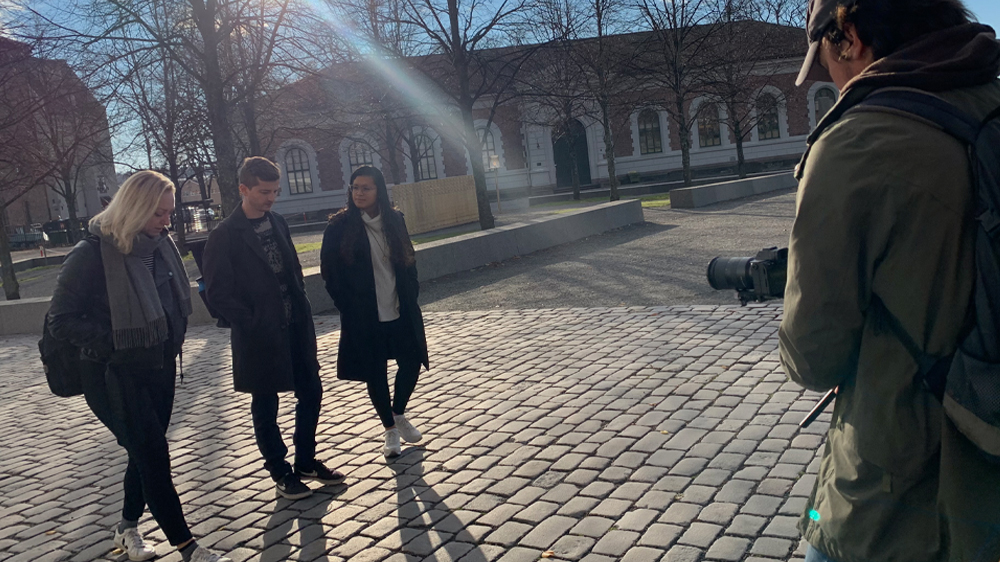 ORGANISASJONS-
UTVIKLING
14
[Speaker Notes: Organisasjonsutvikling: institusjonalisere kunnskap og kompetanse, initiative tyngre Utdanningskonferanse, EVU, samarbeidet med læringsenhetene og PA pluss PIN]
MØTEPLASS FOR UiO
15
[Speaker Notes: Møteplass for hele UiO: forsterke de ulike arenaene, ikke konkurranse med gjensidig styrking – felles prosjekt om bedre utdanningskvalitet – fremme mer overordnet dialog og koblinger mellom utviklingsprosjekter – idebank og ideklekkeri]
CELL
IDEA
LINK
HF-Studio
KURT
SAMARBEID
OD-DigiPed
HELP
EILIN
TF
16
[Speaker Notes: Samarbeid med fakulteter og læringsenheter: kompetanse på tvers, bedre forankring av lokale utviklingsprosjekt i fakenhetene, mer lokalt forankret kompetanseutvikling, fagnært prioritert i redesignet – større strategiske felles prosjekter på tvers. Ny SFU utlysning i 2025 – AI i fagene?]